Email signature
If appropriate please add the text below to your email signature
Swindon Safeguarding Partnership’s Theme for July 2024 is
Self-Neglect
	Find out more by visiting the SSP Events webpage
 Events - Swindon Safeguarding Partnership  
or follow us on 
@SwindonSafegua1 
#selfneglectknowingbeingdoing 
#recogniseandrespond
Self-Neglect Practice: a complex balance of Knowing, Being and Doing.
 Source:
Self-neglect policy and practice: Key research messages - SCIE
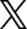 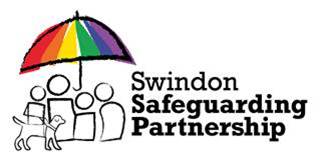